The Urinary System
By 
Dr. Alia Mohammed
Structure of the urinary system
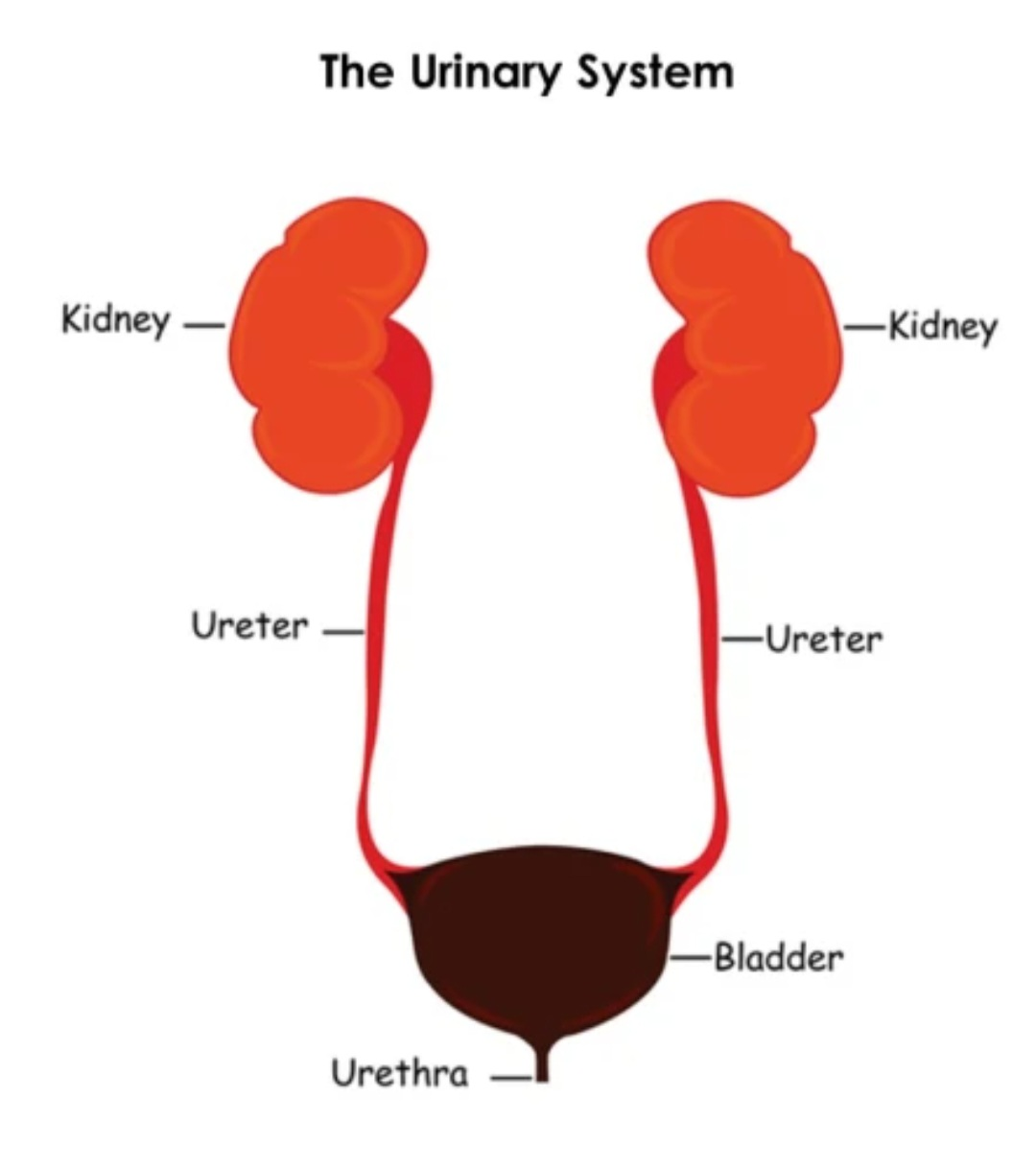 The urinary system consists of the paired kidneys, ureters, the bladder, and the urethra. 

This system’s primary role is to ensure optimal properties of the blood, which the kidneys continuously monitor.
kidneys Function
This general role of the kidneys involves a complex combination of renal functions:
 Regulation of the balance between water and electrolytes (inorganic ions) and the acid-base balance.
 Excretion of metabolic wastes along with excess water and electrolytes in urine.
Kidney
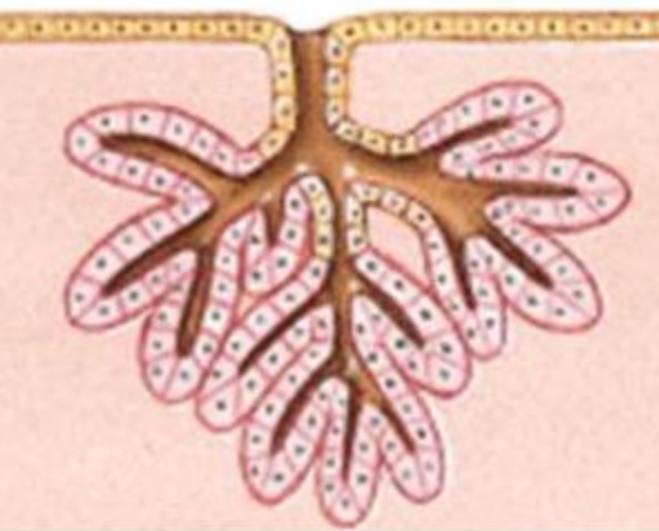 The kidney is a compound tubular gland 
Formed of 1-4 million urniferous structural unit 
 The renal tubules are held together by the renal interstitium formed mainly of a network of reticular fibers
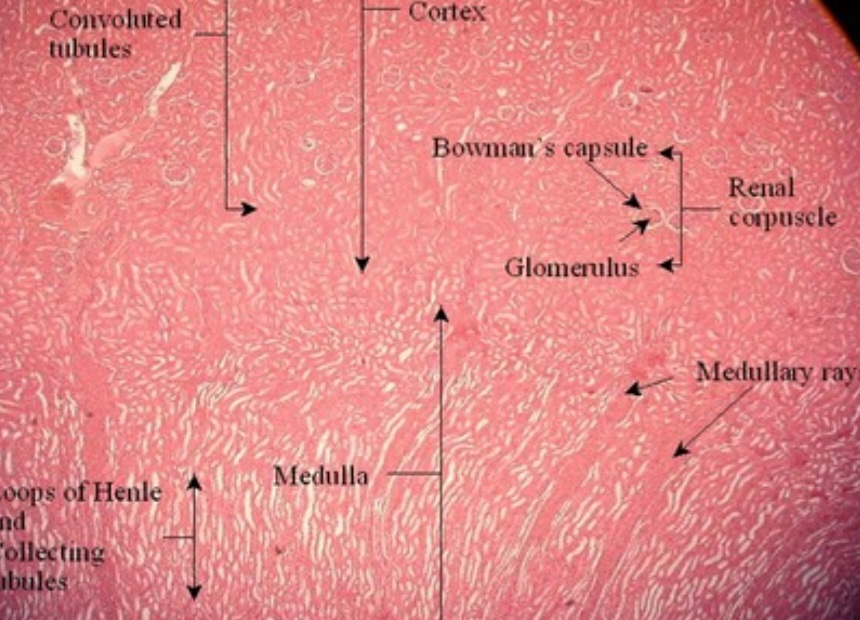 kidneys
Size: Approximately 12-cm long, 6-cm wide, and 2.5-cm thick.
Structure: Each kidneys has a concave medial border, the hilum—where nerves enter, the ureter exits, and blood and lymph vessels enter and exit—and a convex lateral surface both covered by a thin fibrous capsule.
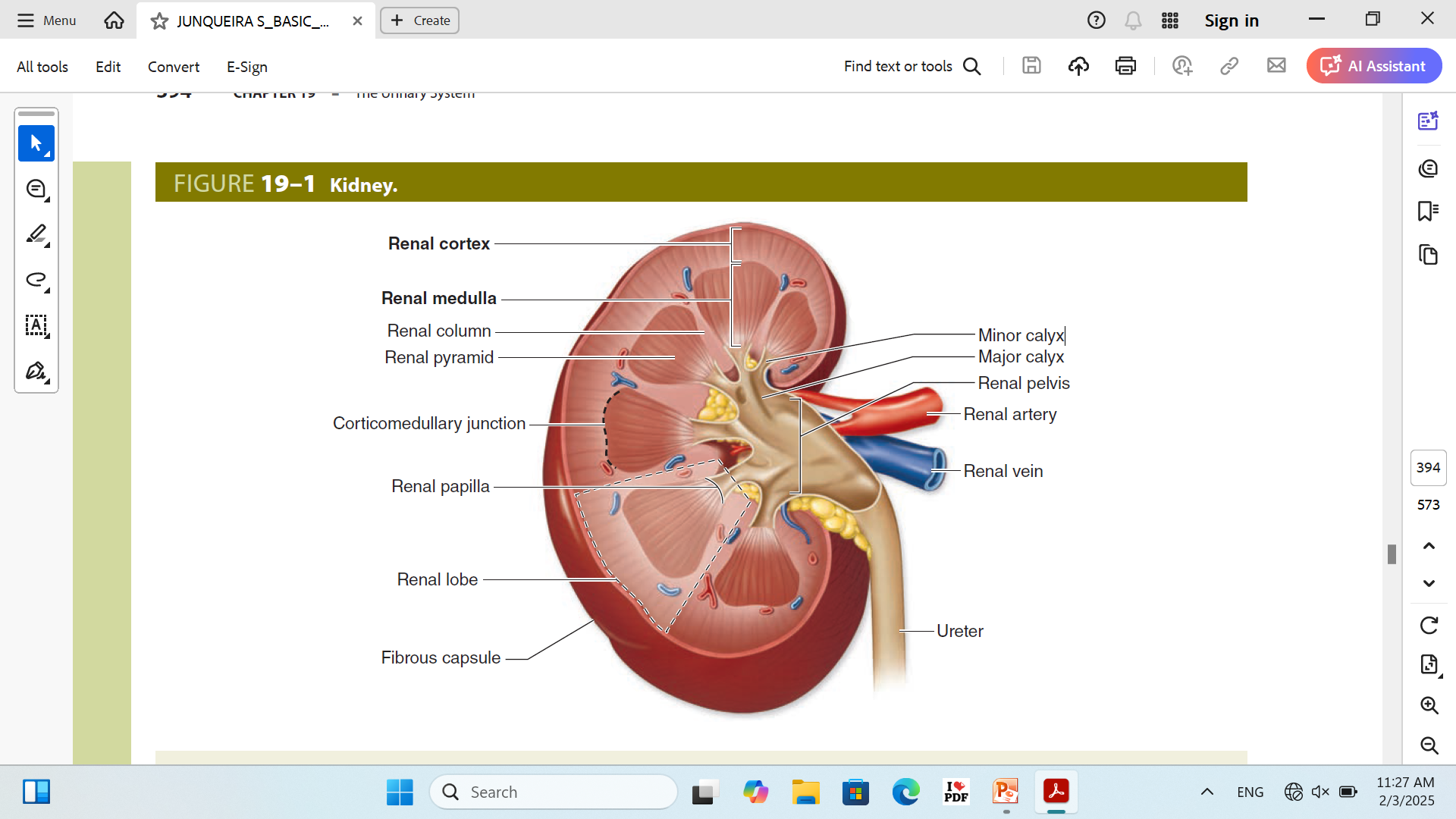 Structure of Kidneys
Histological section of the kidney
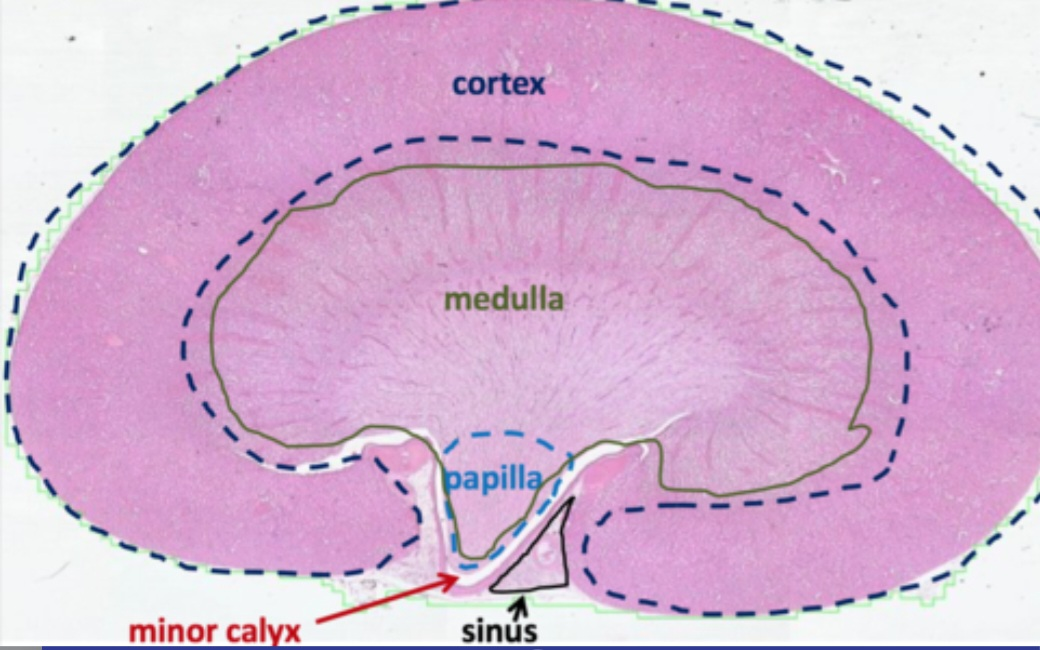 A- Cortex 
It is the dark outer layer.
It has a granular appearance duo to presence of the renal corpuscles and the renal convoluted tubules. 
B- Medulla 
It is the pale inner layer. 
It has a striated appearance duo to the longitudinally arranged straight renal tubules, collecting ducts and the surrounding vessels
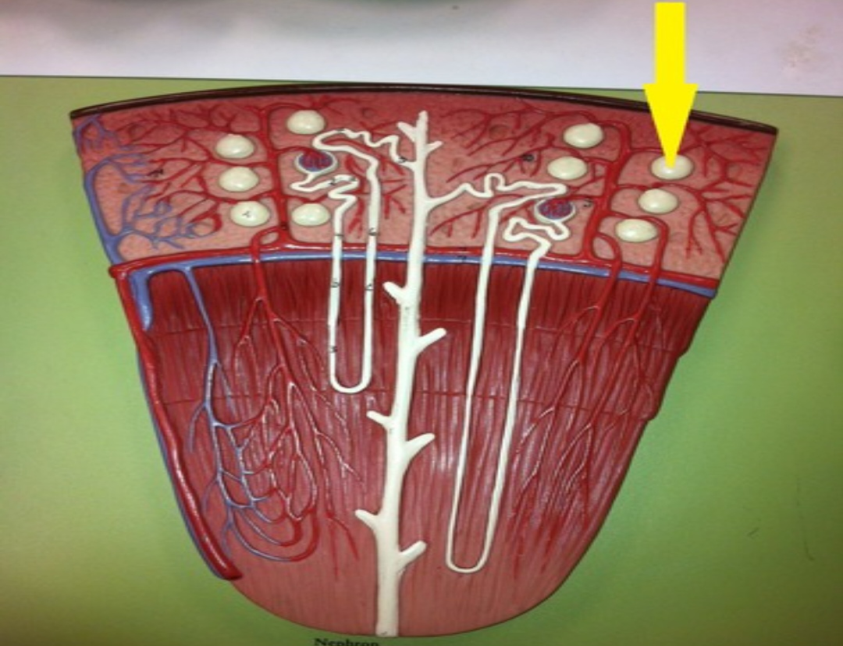 Structure of Corex
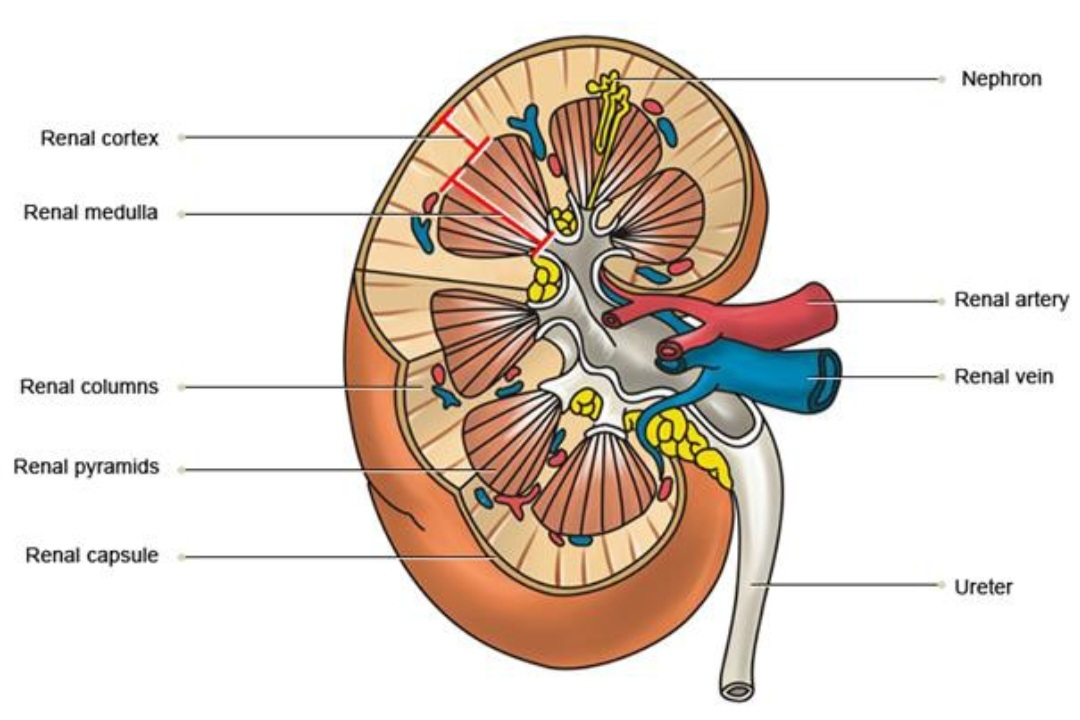 Cortex divided into:
Cortex cortices: Under capsule.
 Cortex proper: Around medullary rays.
 Renal column of Bertini: Between medullary pyramids
Structure of medulla
Medulla consisted of: 
 Medullary pyramids. 
 Medullary rays 
 (collecting tubules).
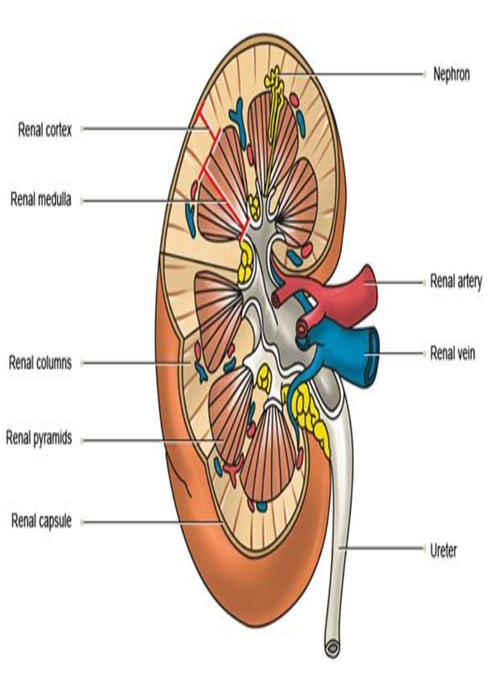 Terminology
Medullary ray: Striations extend from the medulla into the cortex, represent straight segments of the renal tubules + cortical collecting ducts.
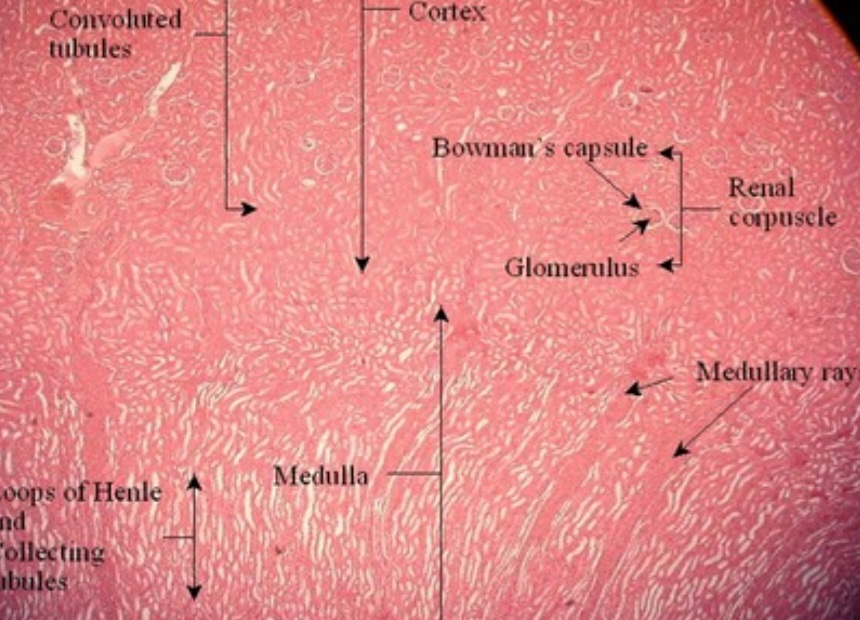 Renal columns: Extension from cortex into the medulla between the medullary pyramids
Renal lobe: Medullary pyramid + mass of cortical tissues surrounding it at the base and sides 1\2 of adjacent renal columns.  
Renal lobule: Medullary ray + mass of cotical tissues surrounding it.
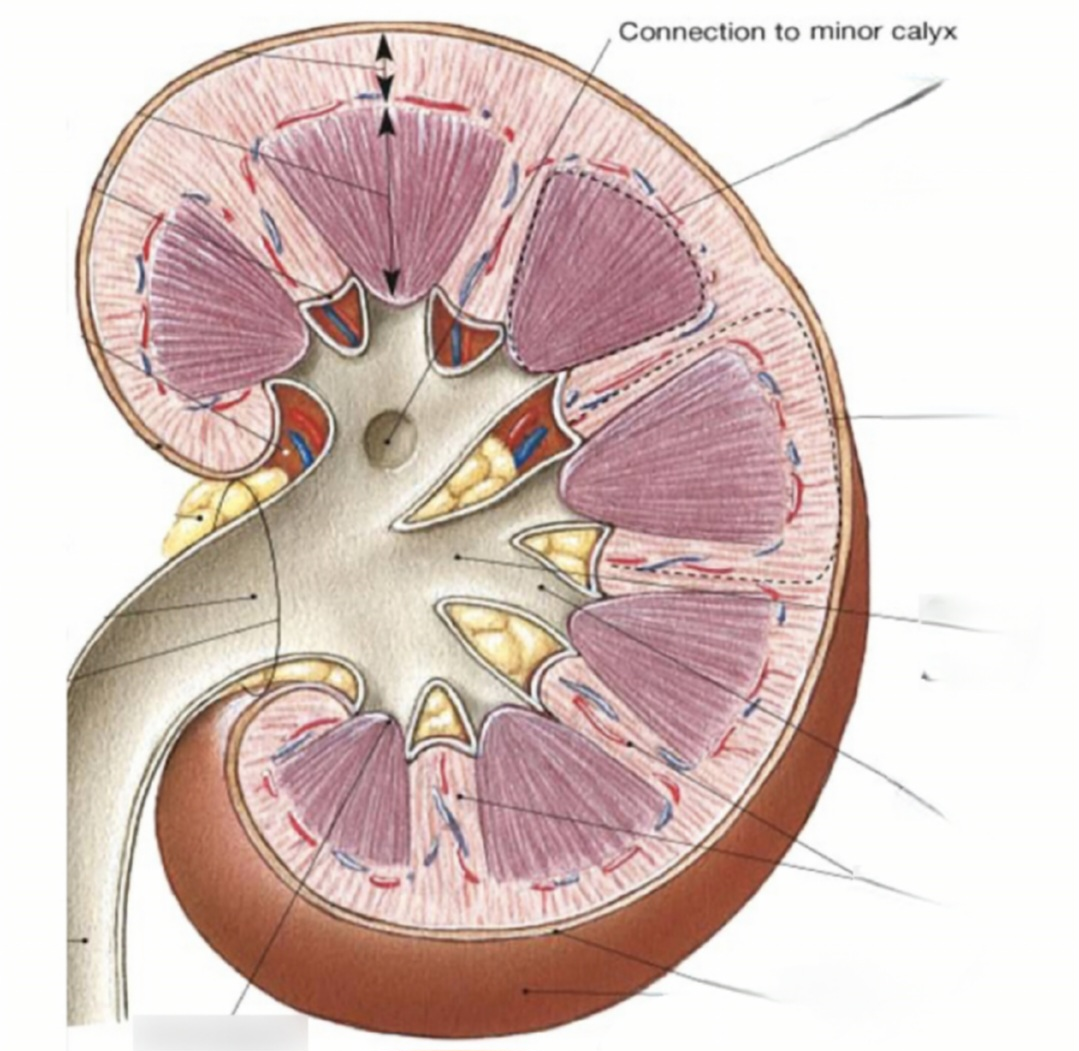 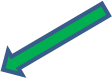 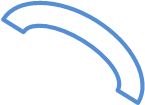 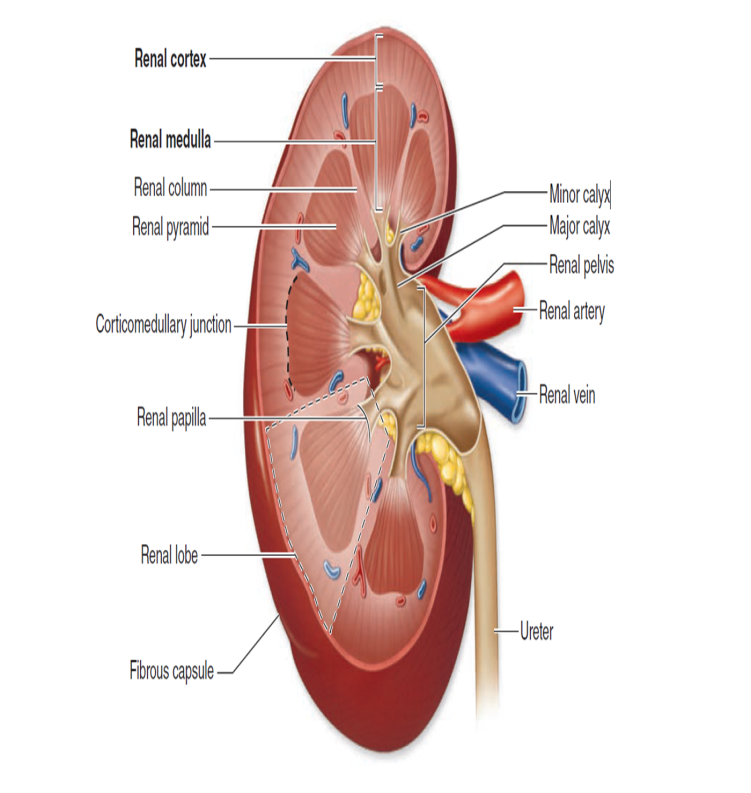 The Uriniferous tubule
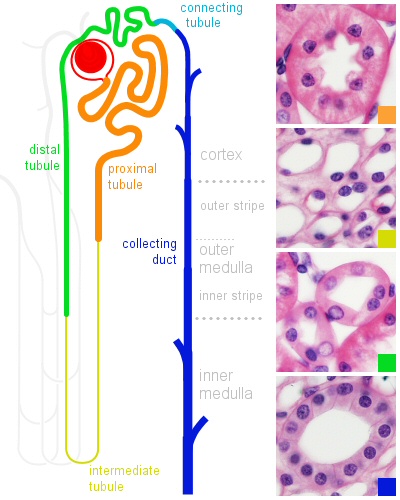 It is formed: 
 The nephron: consists of: 
 Renal corpuscle.
 Proximal convoluted tubule ( PCT). 
 Loop of Henle.
 Distal  convoluted tubule (DCT).
 Connecting tubule.

B. The collecting duct
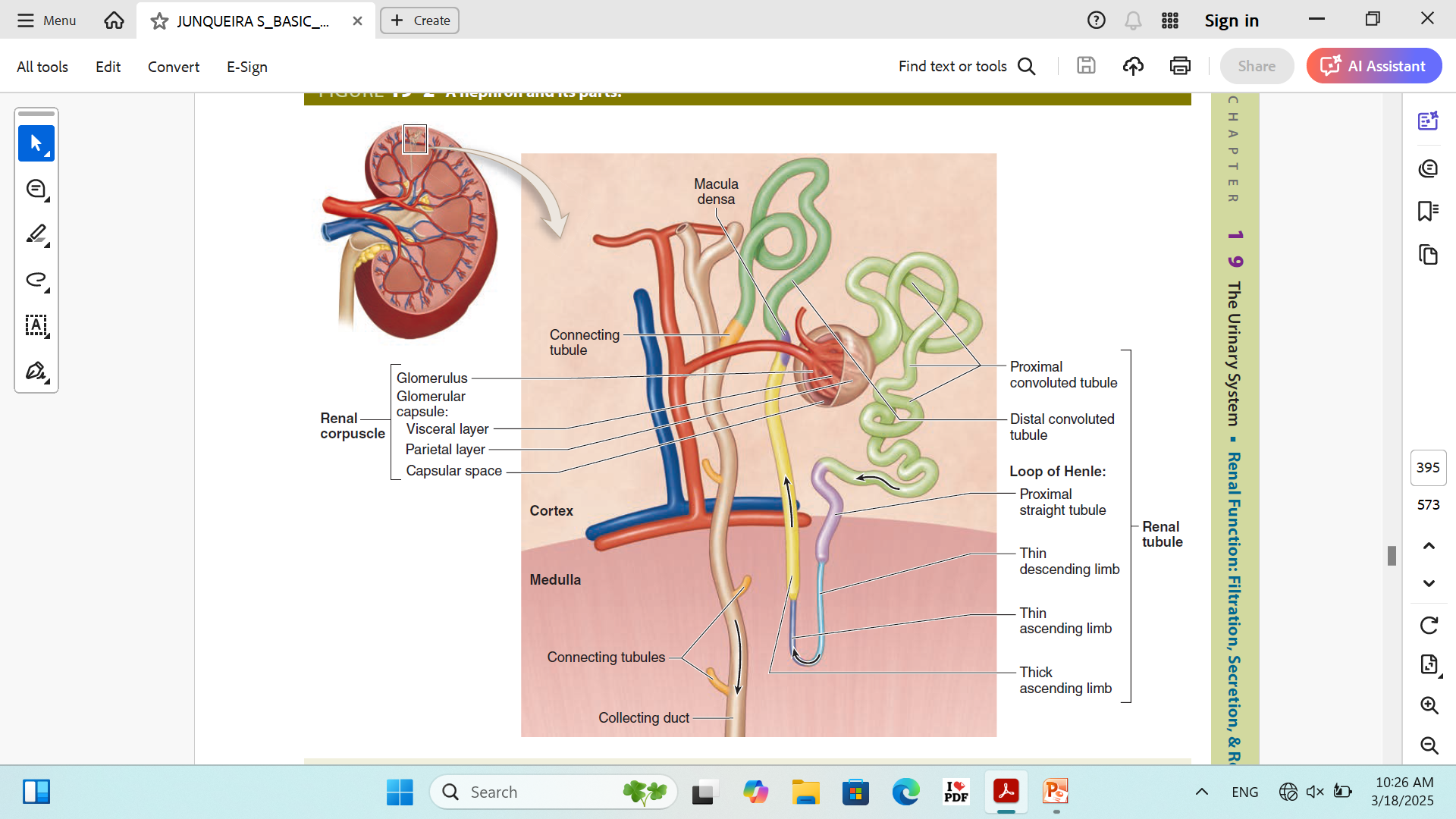 The Nephron
1- The renal corpuscles (Malpigian corpuscle):
It has two poles:
1- Vascular Pole: Where the afferent 
Arteriole enters and an efferent 
Arteriole leaves the glomerulus.
2- Urinary pole:  Where the proximal 
Convoluted tubule begins.
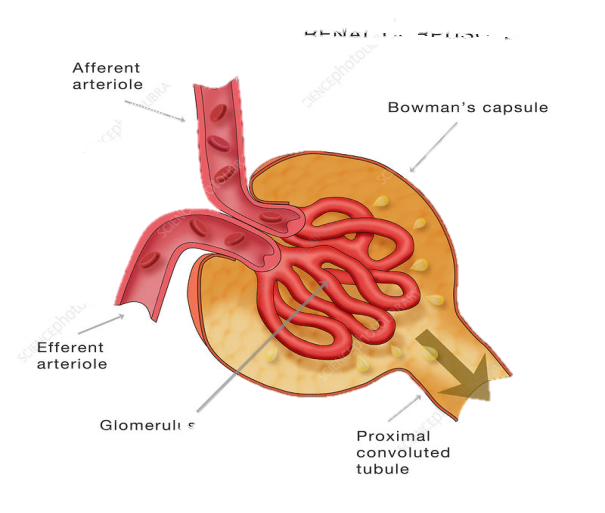 The Nephron
1- The renal corpuscles (Malpigian corpuscle):
A- Bowman's capsule 
Has tow layers 
1- Outer parietal layer(capsular epith.
Simple squamous epith.
2- Inner visceral layer (glomerular epith): Podocytes
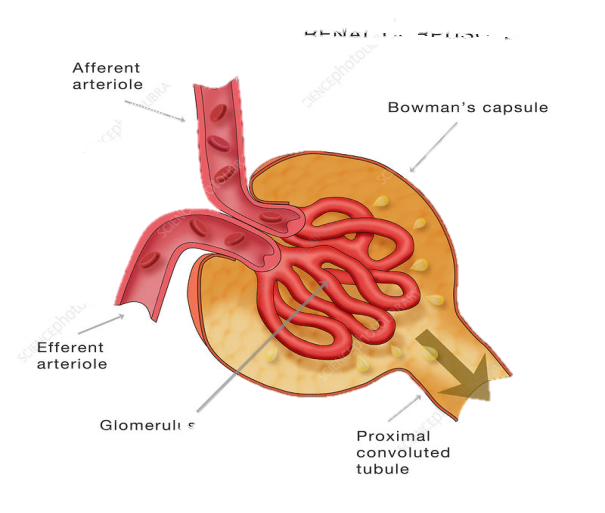 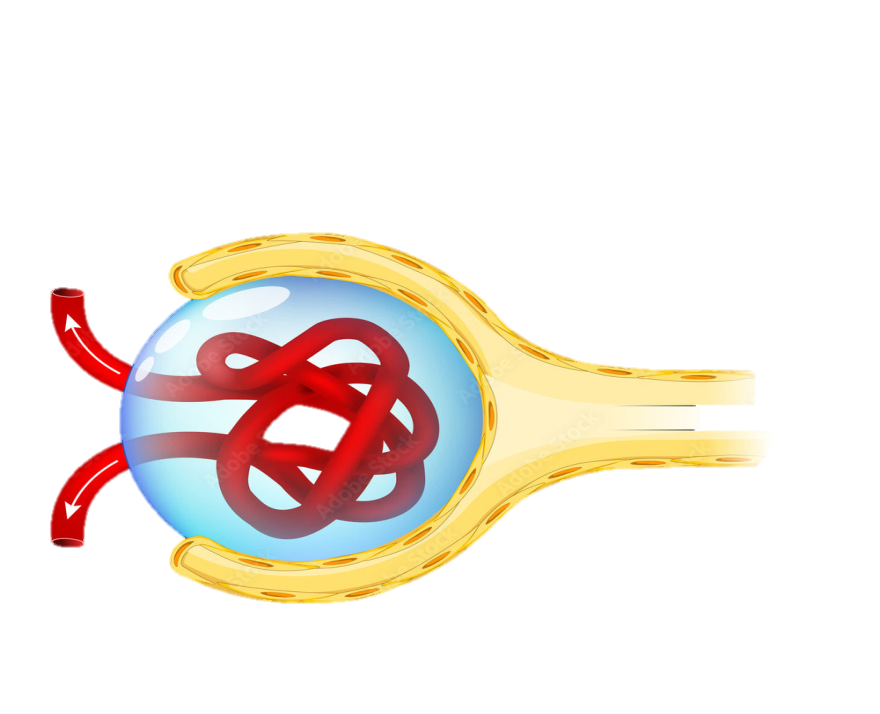 Podocytes
Large flattened modified epithelial cells.
Parts: Major and minor processes with filtration slits 
Function: Synthesis of glomerular basement
membrane.
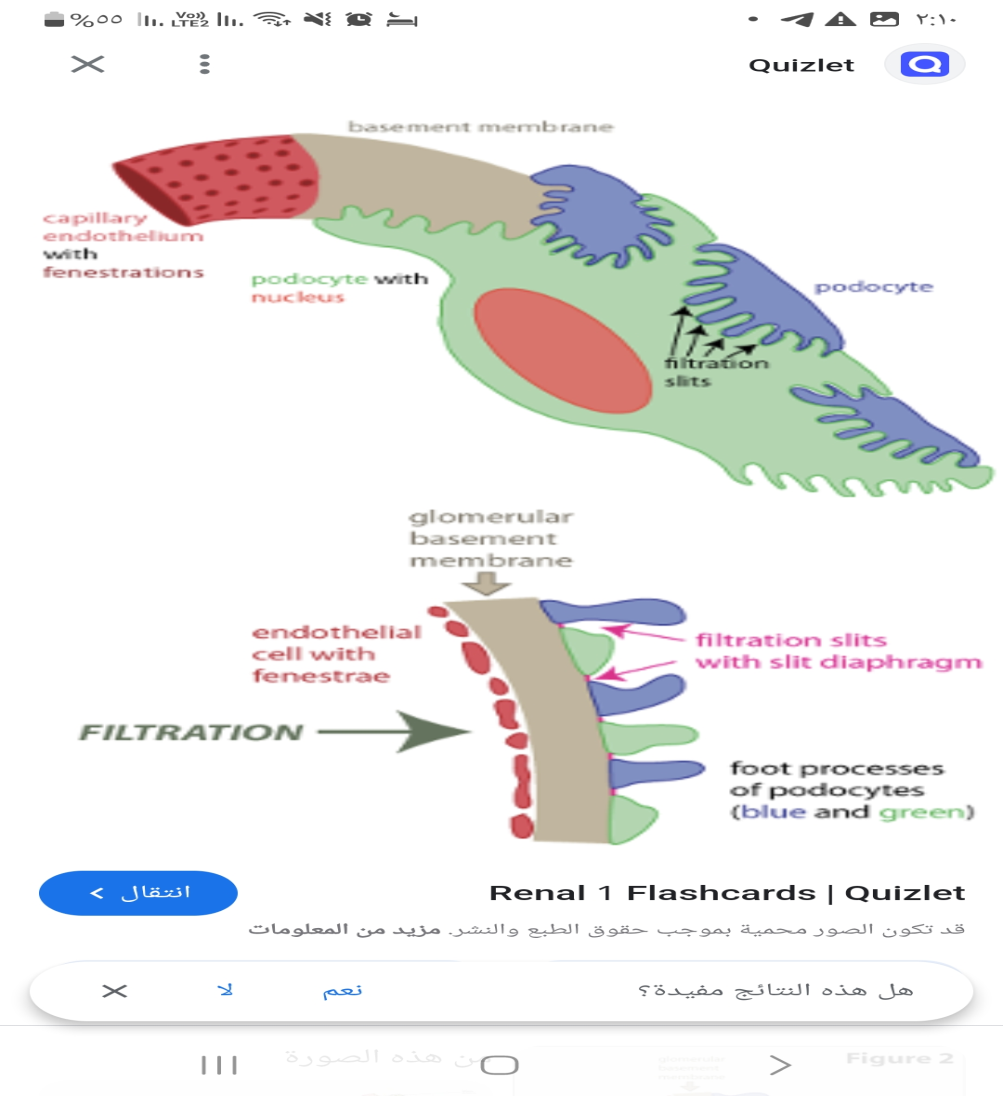 Podocytes
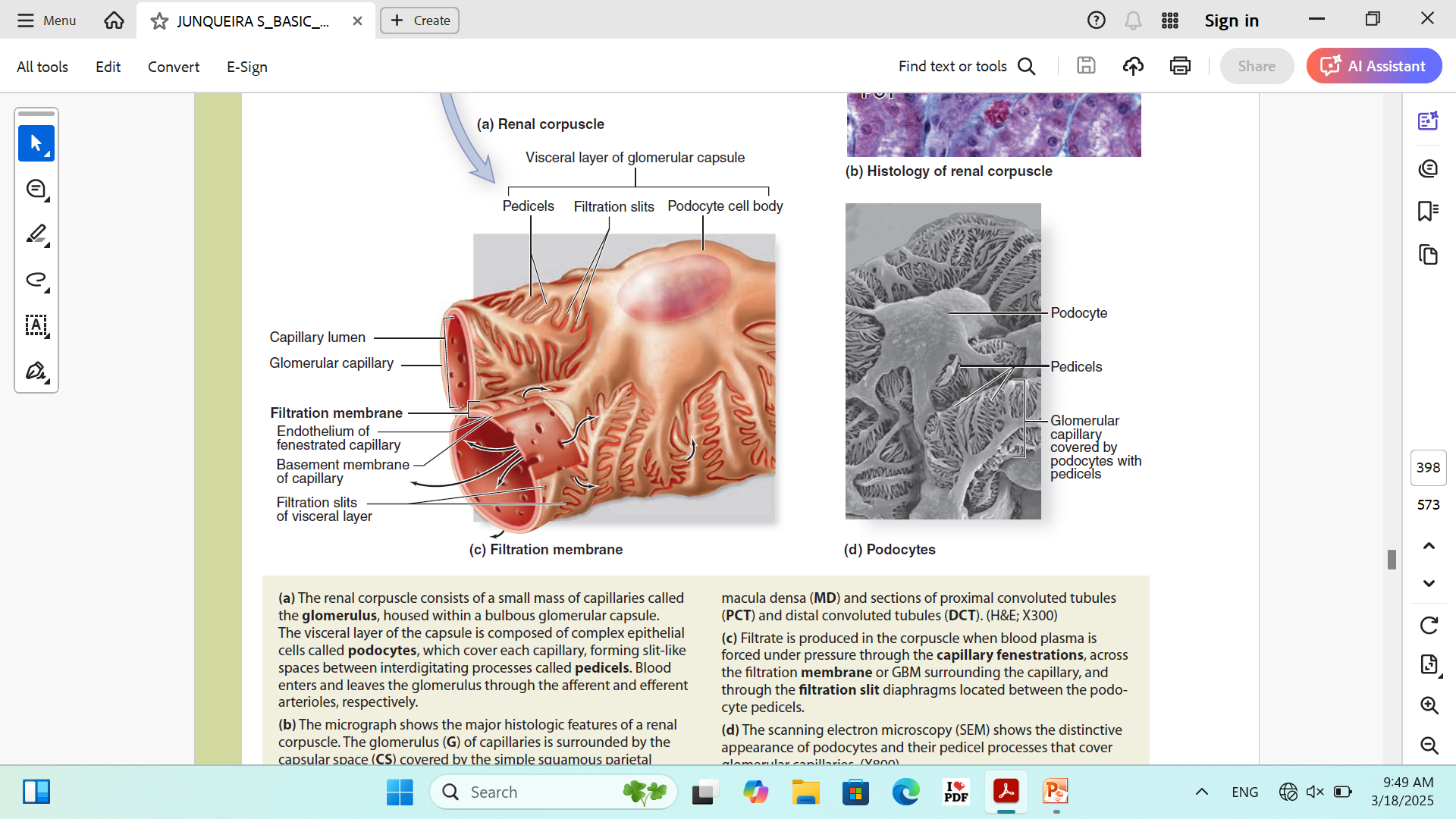 B- The Glomerulus
A tuft of capillary loops. 
 Arise from afferent arteriole at the vascular pole 
(non filtered blood)
Drain into efferent arteriole  
(filtered blood). 
Lined by fenestrated endothelium 
(open)
Has basement membrane
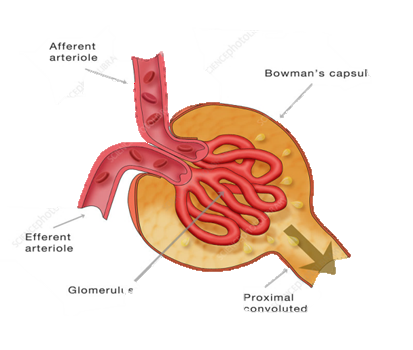 Fenestrated endothelium without diaphragm:
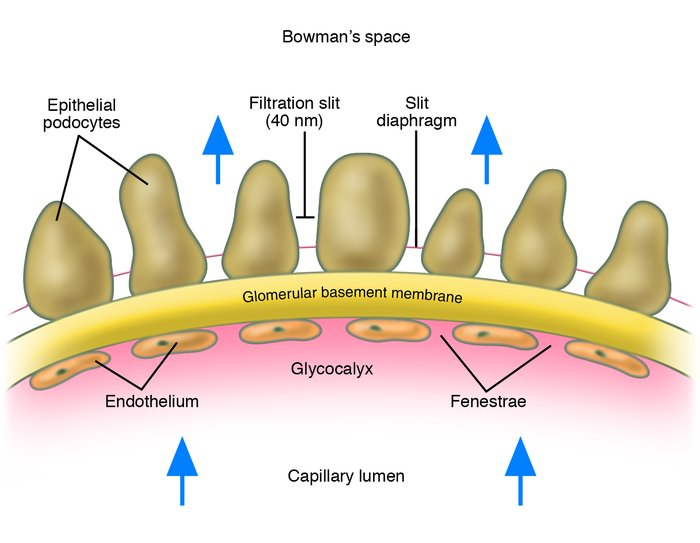 Have very thick basal lamina 
Site: Renal glomerular capillaries.
Function of capillaries: 
Selective exchange of materials
 from blood to tissue.
Mesangial cells
Site: Between glomerular capillaries 
 Stellate shape with basophilic cytoplasm
Function
1- Continuous turnover 
of basement membrane 
2- Phagocytosis 
3- Secret collagen
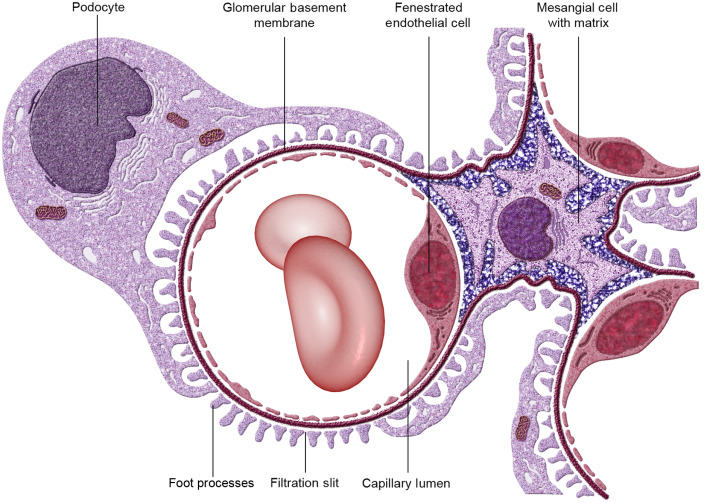 Blood renal barrier Filtration barrier
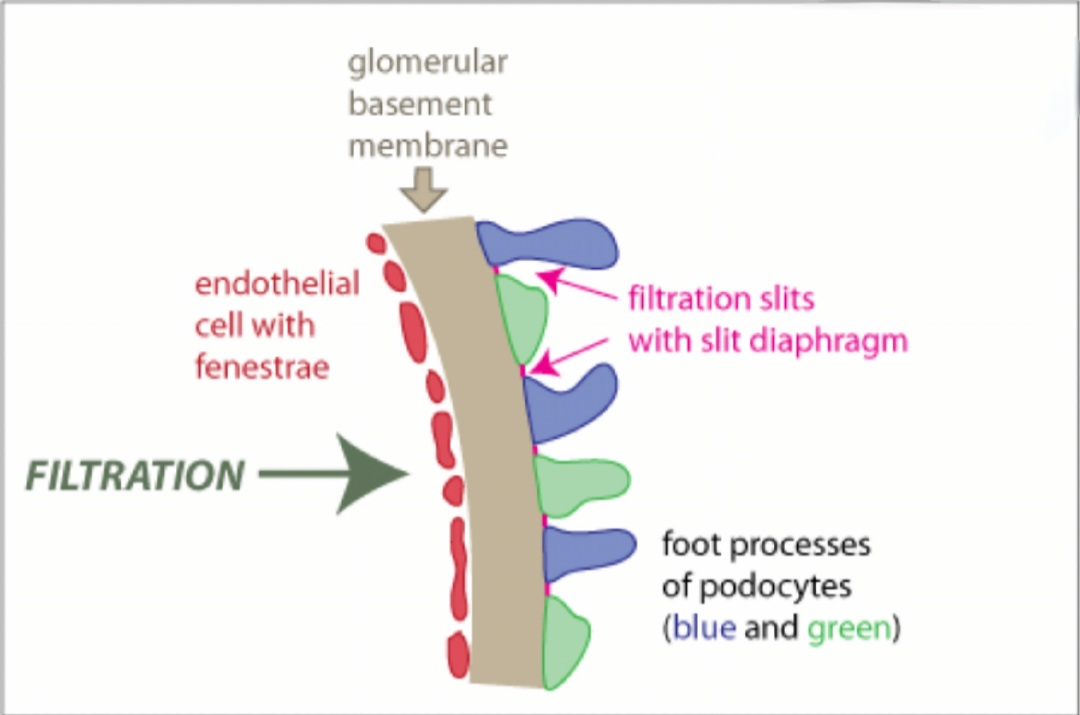 It separates blood in glomerular capillaries 
From capsular space of Bowman's capsule. 
Function: blood plasma dialysis. 
Parts: 
Glomerular endothelium: Holds blood cells. 
Basement membrane: Holds plasma protein albumin.
Filtration slit diaphragm: Holds large molecule.
Proximal convoluted tubules (P.C.T.) and Distal convoluted tubules (D.C.T.)
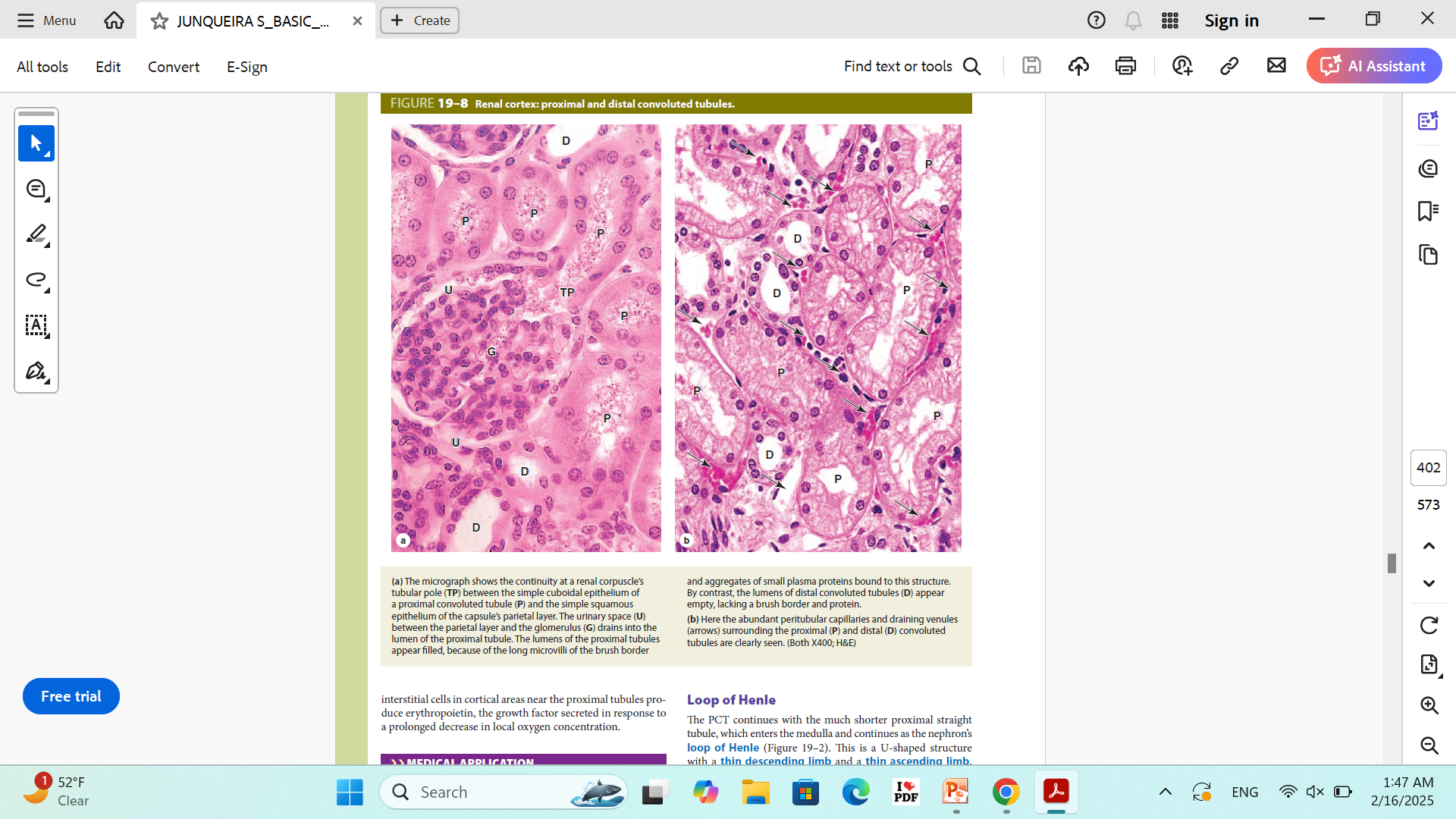 Proximal convoluted tubules (P.C.T.)
Distal convoluted tubules (D.C.T.)
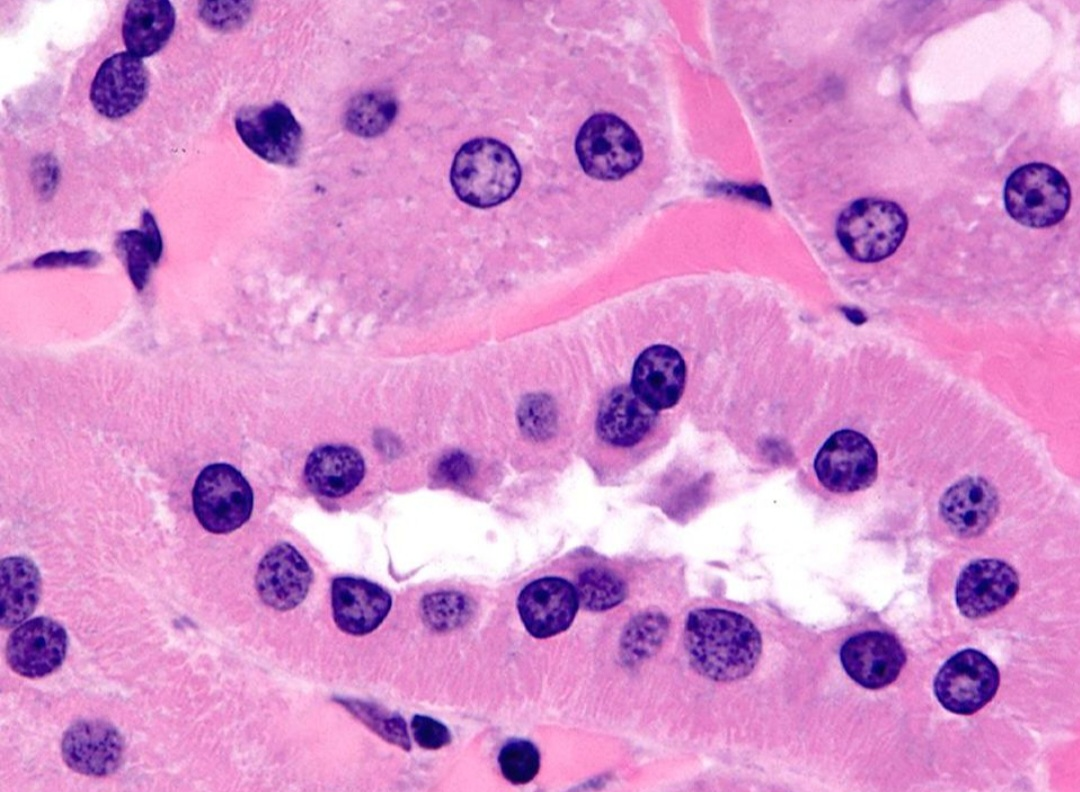 Loop of Henle
U shaped tube connecting P. C. T. & D.C. T.
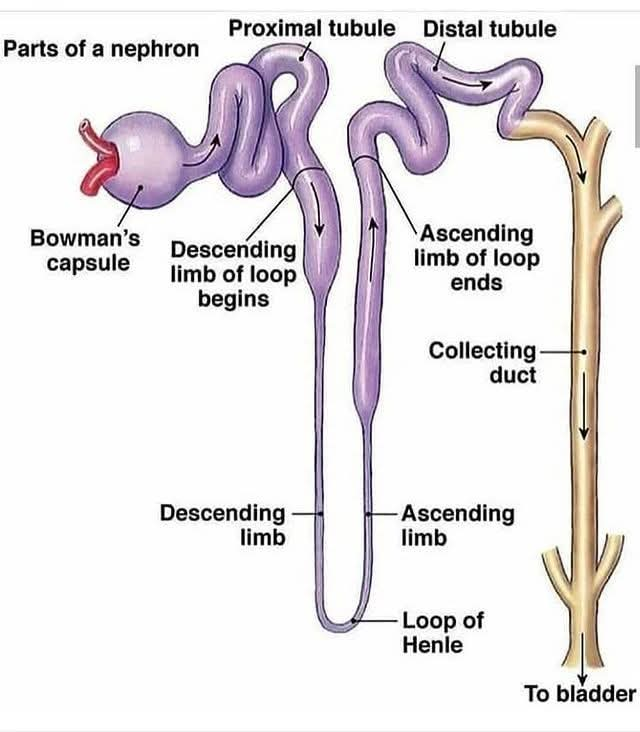 Ascending limb
Descending limb
Thick part: Simple cubical epith.
Thin part: Simple squamous.
Thin part: Simple squamous. 
     Thick part: Simple cubical
Function of loop of Henle
Keeping the tissue fluid in the medullary pyramids hypertonic by excretion of NaCl into it, allowing water to pass from C.T. to it thus making urine hypertonic.
Connecting tubules (C. T.)
Short minor part linking the nephron to collecting ducts.
 Connecting tubules from several nephrons merge to form collecting tubules.
Collecting ducts:
Larger ducts form according to merge collecting tubules.
Collecting tubules (C. T.)
5-10
Nephrons
Apex of medullary pyramid
Duct of Bellini
6-8
Collecting tubule
In cortex
Cubical with clear basophilic cytoplasm
Columnar cells with clear basophilic cytoplasm
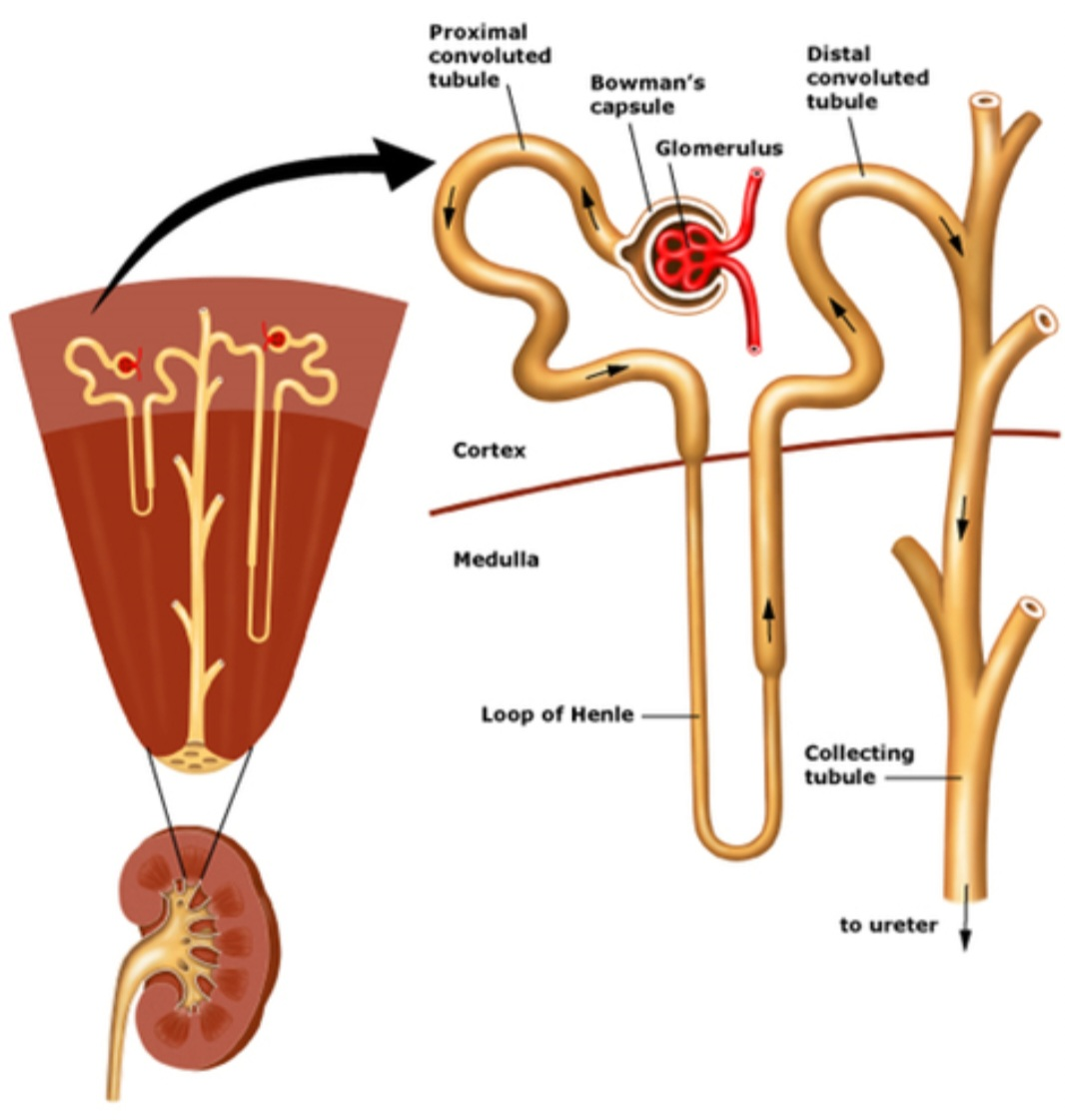 URETERS
Ureters: is a transport organs transports urine from the renal pelvis to the urinary bladder where it is stored until emptying by micturition via the urethra. 
The walls of the ureters are similar to that of the calyces and renal pelvis.
URETERS
Mucosa:
 Transitional epithelium (urothelium).
The layers:
1- A single layer of small basal cells resting on a very thin basement membrane.
2-  An intermediate region containing from one to several layers of cuboidal or low columnar cells.
3- A superficial layer of large bulbous or elliptical umbrella cells, sometimes binucleated.
lamina propria: supports the epithelium, loose connective tissue rich in elastic fibers. 
 No submucosa
Muscularis externa: consists of smooth muscle arranged in layers, the inner longitudinally and outer circular layers. At the lower third of the ureter, there is an additional outer longitudinal layer.
 The bundles of muscle fibers are separated by abundant elastic connective tissue (to allow destination of the wall when filled by urine)  
adventitia (or serosa): consists mostly of loose connective tissue with autonomic nerves and plexuses, blood vessels, and lymphatics.
URETERS
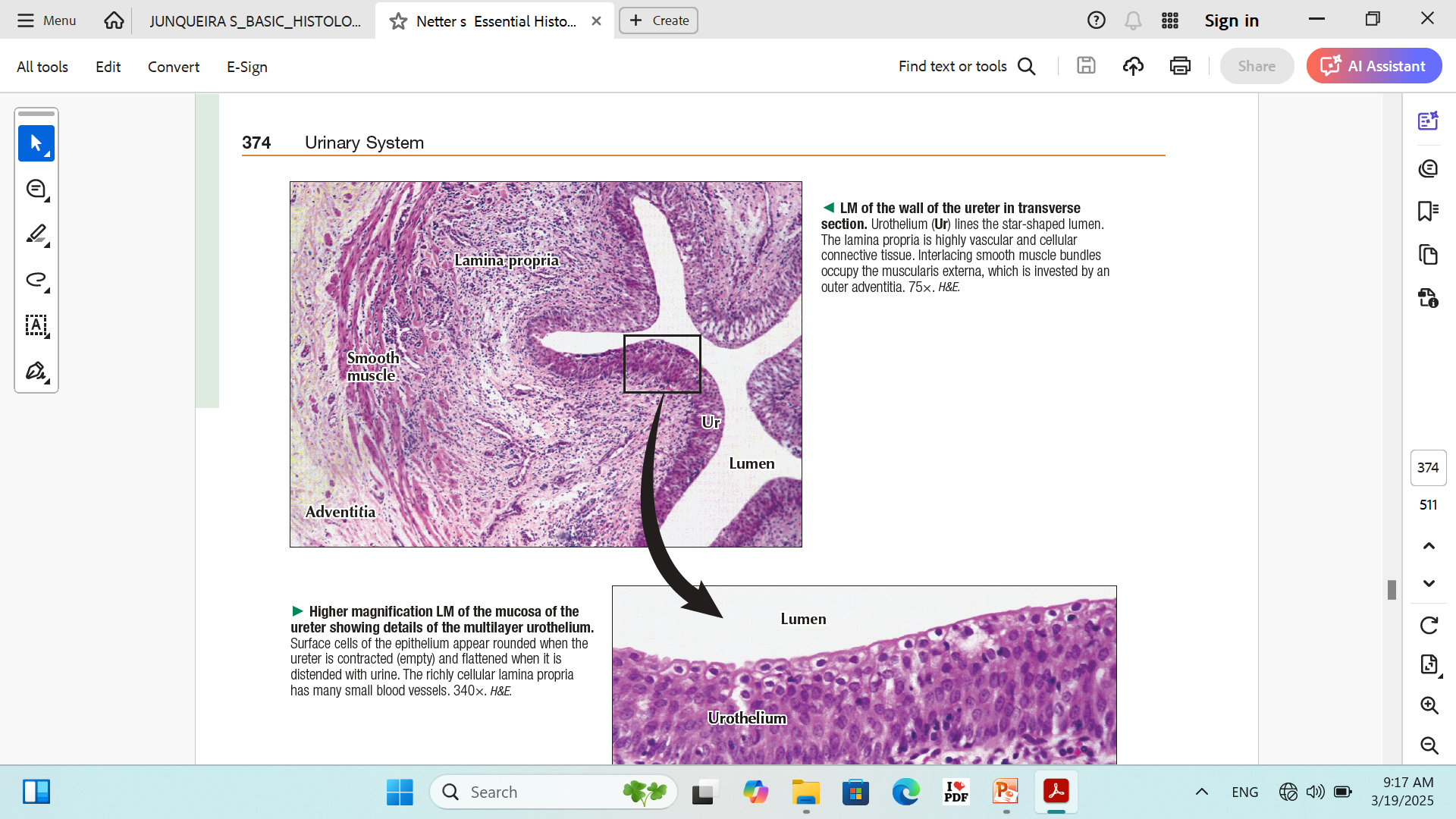 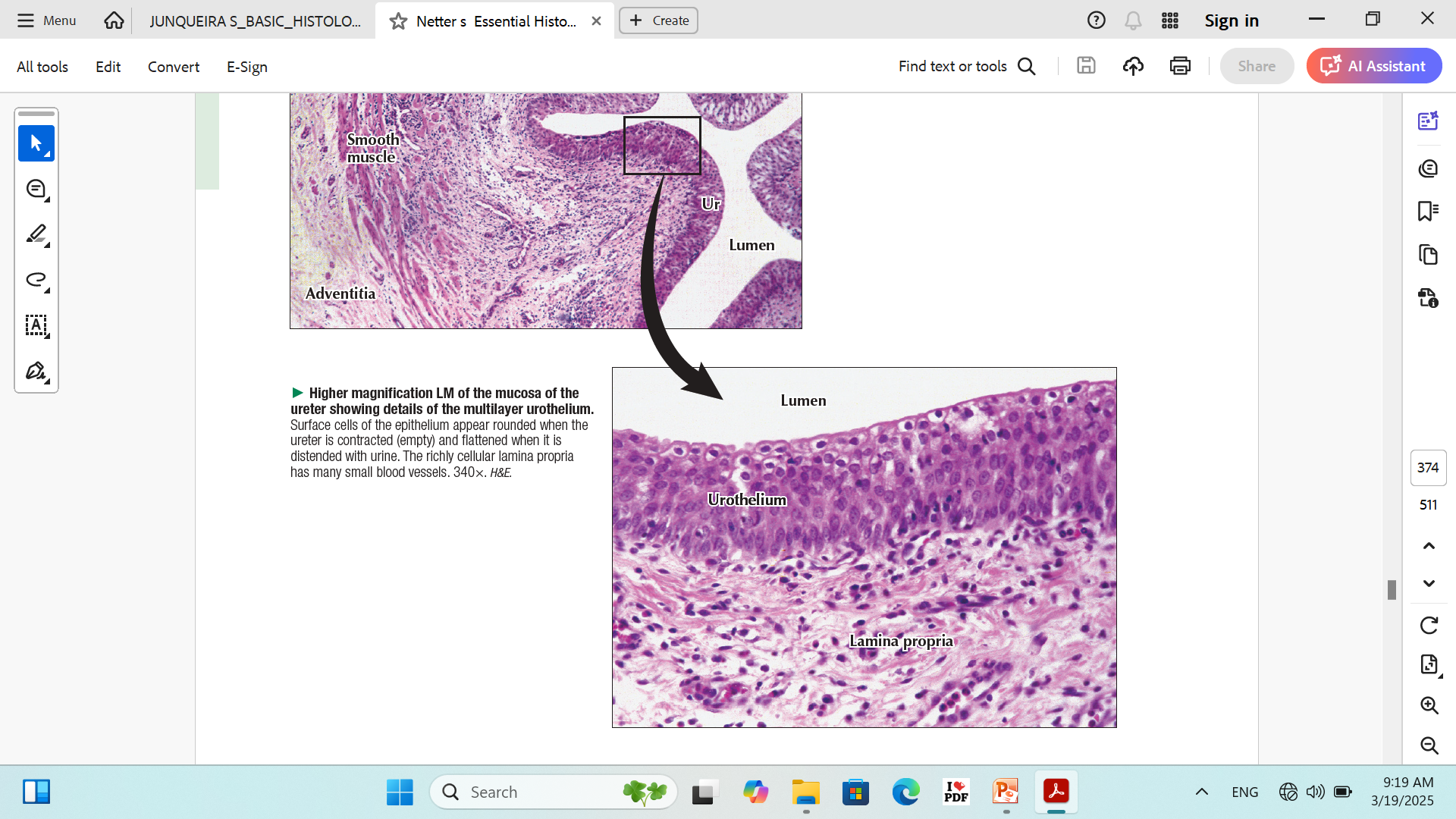 HISTOLOGY OF THE URINARY BLADDER
It is formed of three layers:
1- Mucosa:
Shows numerous folds that disappear when the bladder becomes distended (except trigone)
A- The epithelium: Urothelium
Transitional: resting on corrugated basement membrane. 
thickness of the epithelium varies according to the degree of distention of the organ. In the contracted (empty) bladder, the urothelium is six to eight cell layers thick, and the most superficial cells are round to pear-shaped.
B- Lamina propria: Loose connective tissue rich in elastic fibers. 
2- Muscularis externa: 
 The detrusor smooth muscle is arranged as inner and outer longitudinal layers and middle circular layer. 
 The muscle bundles separated by fibro elastic connective tissue to allow bladder distention. 
3- Adventitia\ Serosa: 
Fibro elastic connective tissue.
Urethra Male Urethra
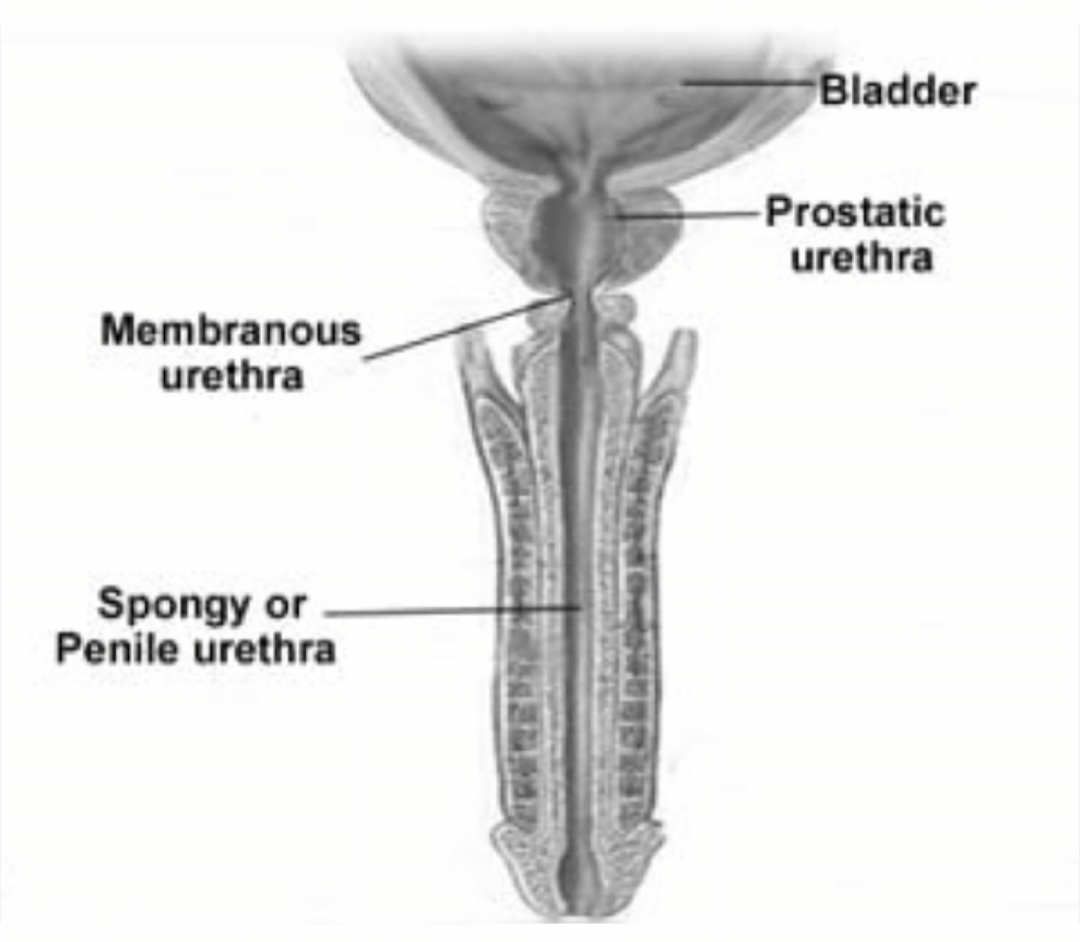 1- Prostatic Urethra
Lined by transitional ep.
 Contains opening of (ejaculatory ducts+ ducts of prostatic acini).
2- Membranous Urethra:
 Shortest, narrowest and least dilatable part. 
 Lined by pseudostratified columnar.
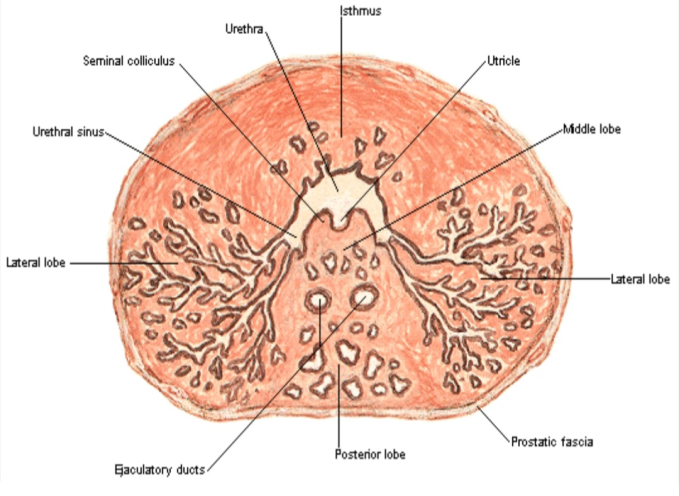 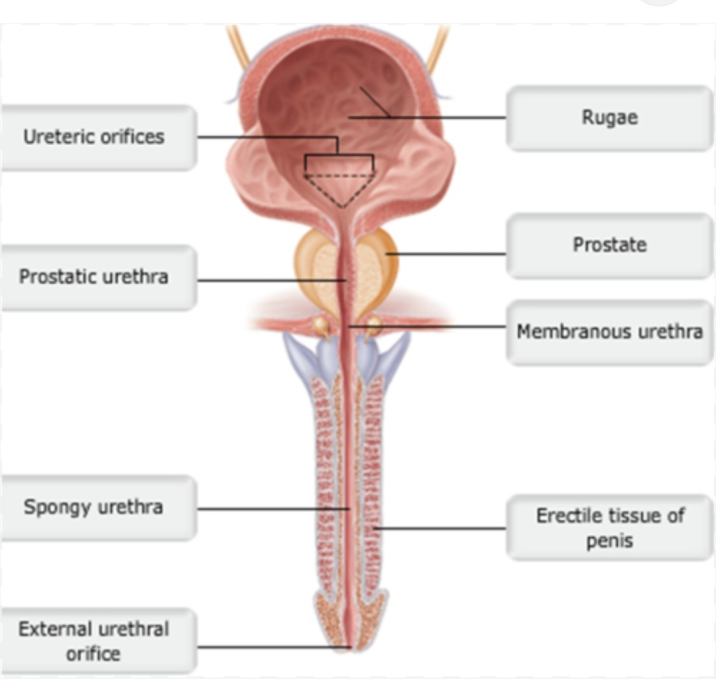 3- Penile urethra
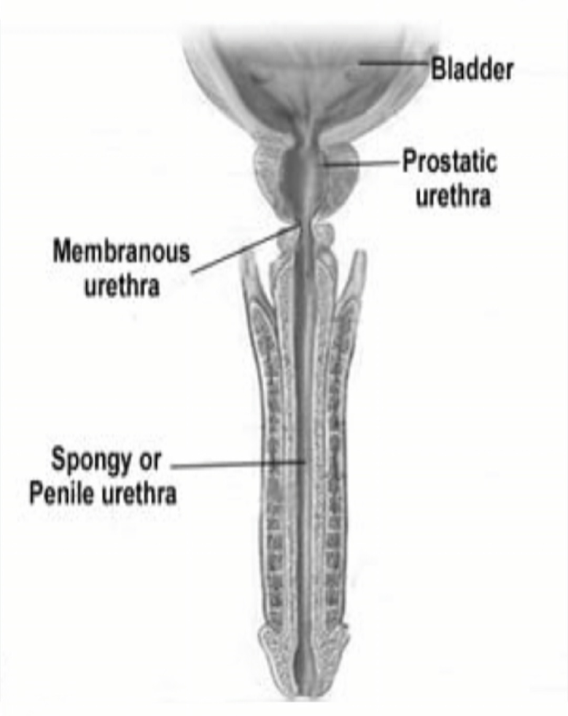 Longest part.
Lined by Pseudostratified columnar epithelium
With areas of stratified columnar.
 In the glans, urethra is lined by non- keratinized stratified squamous epithelium.
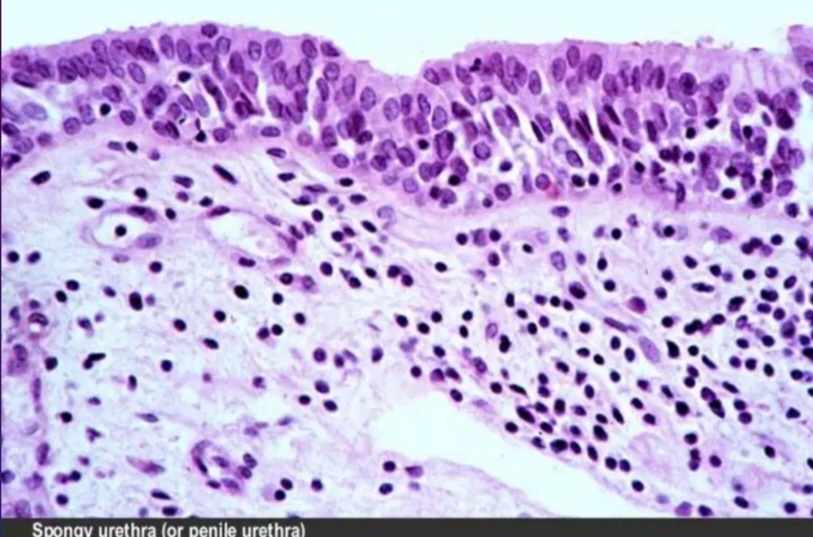 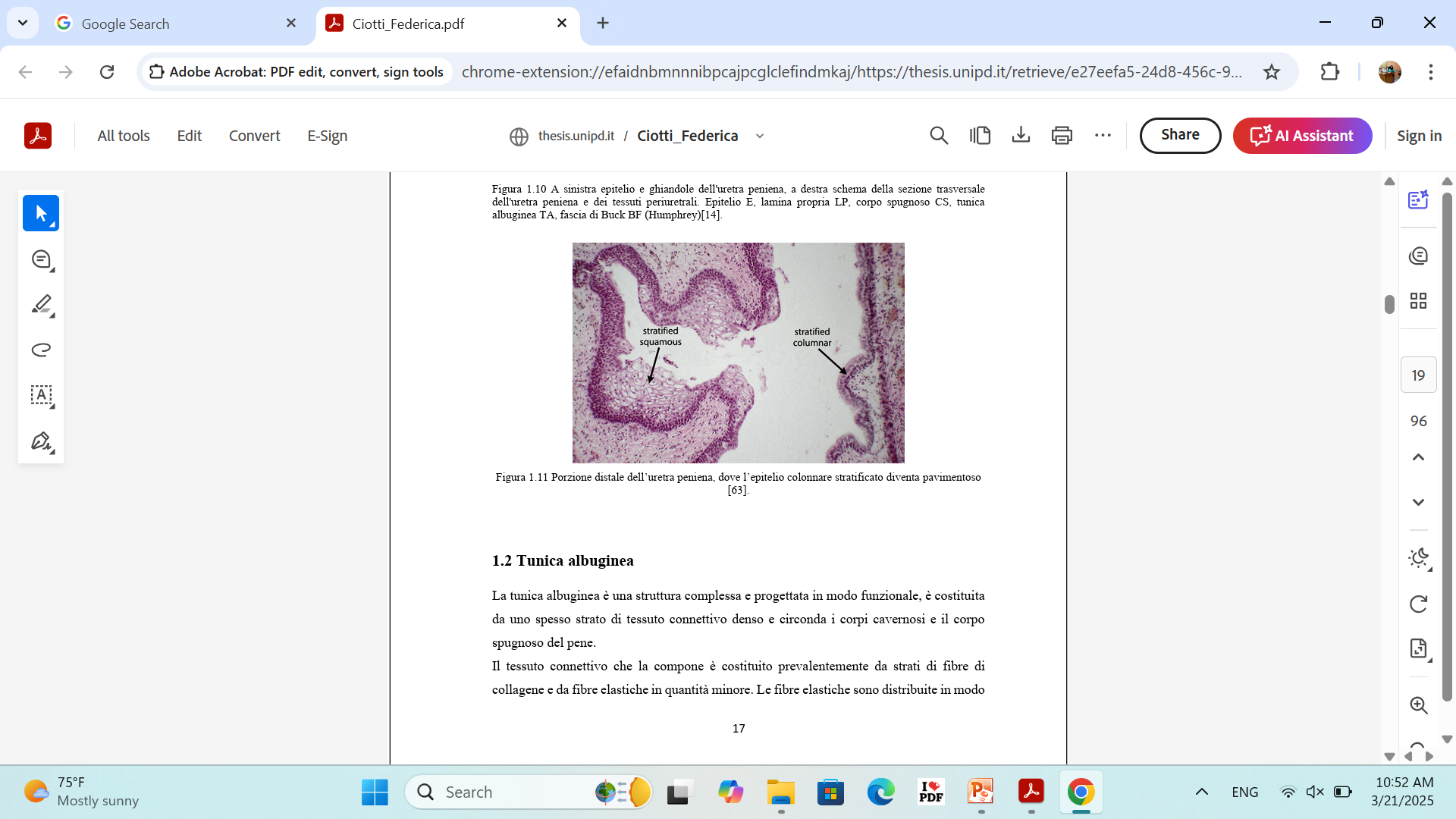 3- Penile urethra
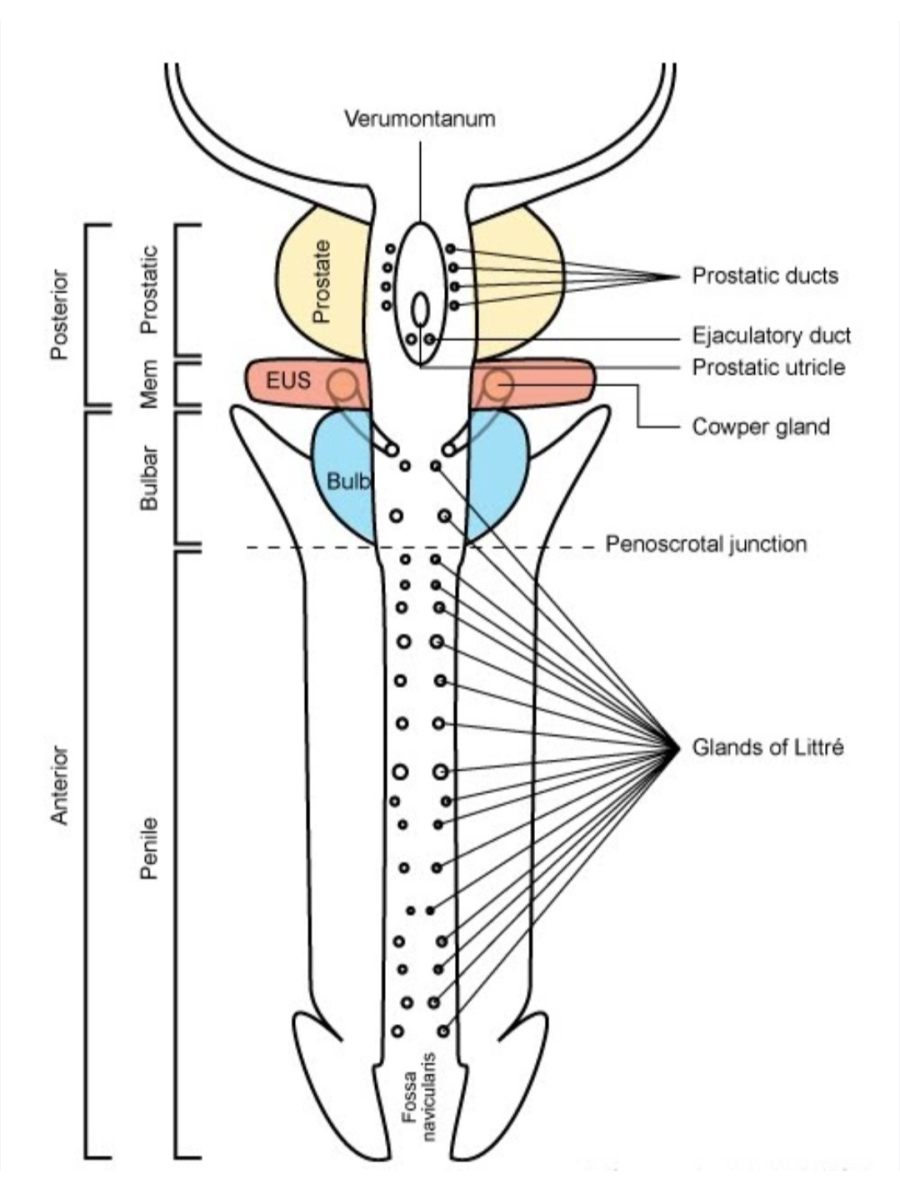 1- Glands of littre and 2- bulbourethral glands.
 mucus-secreting
Female Urethra
Lined by 
1- Initial part: Transitional.
2- Stratified squamous.
 Middle part is surrounded by external urethral sphincter.
 Lamina propria: glands of littre.
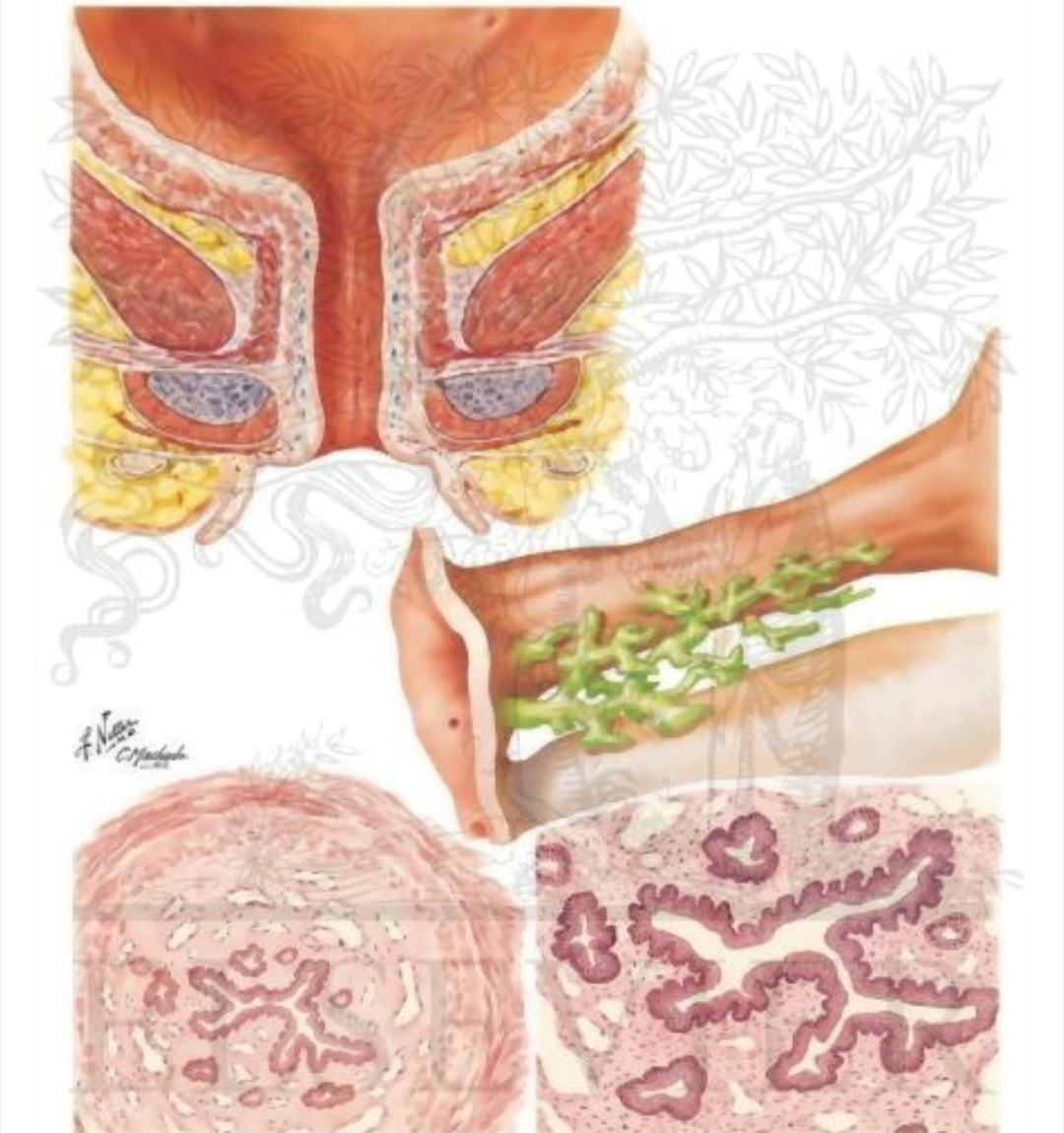